http://www.genreonline.net/Genre_files/FrenchRevLogo.jpg
http://worldhistoryatyhs.wikispaces.com/French+Revolution
Ms. Ramos
French Revolution
10.2 French Revolution and its effects worldwide on political expectations for self-government & individual liberty

10.2.4 Explain how the ideology of the French Revolution led France to develop from constitutional monarchy to democratic despotism to the Napoleonic empire.
Ms. Ramos
Influence of Enlightenment & Am Rev
Q: What kind of gov’t did Enlightened thinkers like Locke, Montesquieu, Voltaire, and Jefferson NOT like? What kind did they like?

Q: What did Locke, and then Jefferson in the Declaration of Independence, say people should do if the gov’t doesn’t protect their rights?

Q: What would the Enlightenment & the American Revolution influence the French to do if they were unhappy with their gov’t?
They want democracy & willing to revolt to get it.
Ms. Ramos
Myhaikuclass.com: Blog
http://questgarden.com/47/02/8/070221202134/
Ms. Ramos
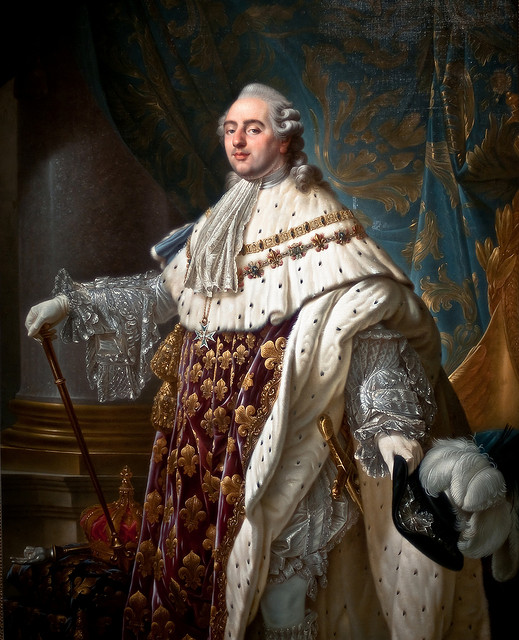 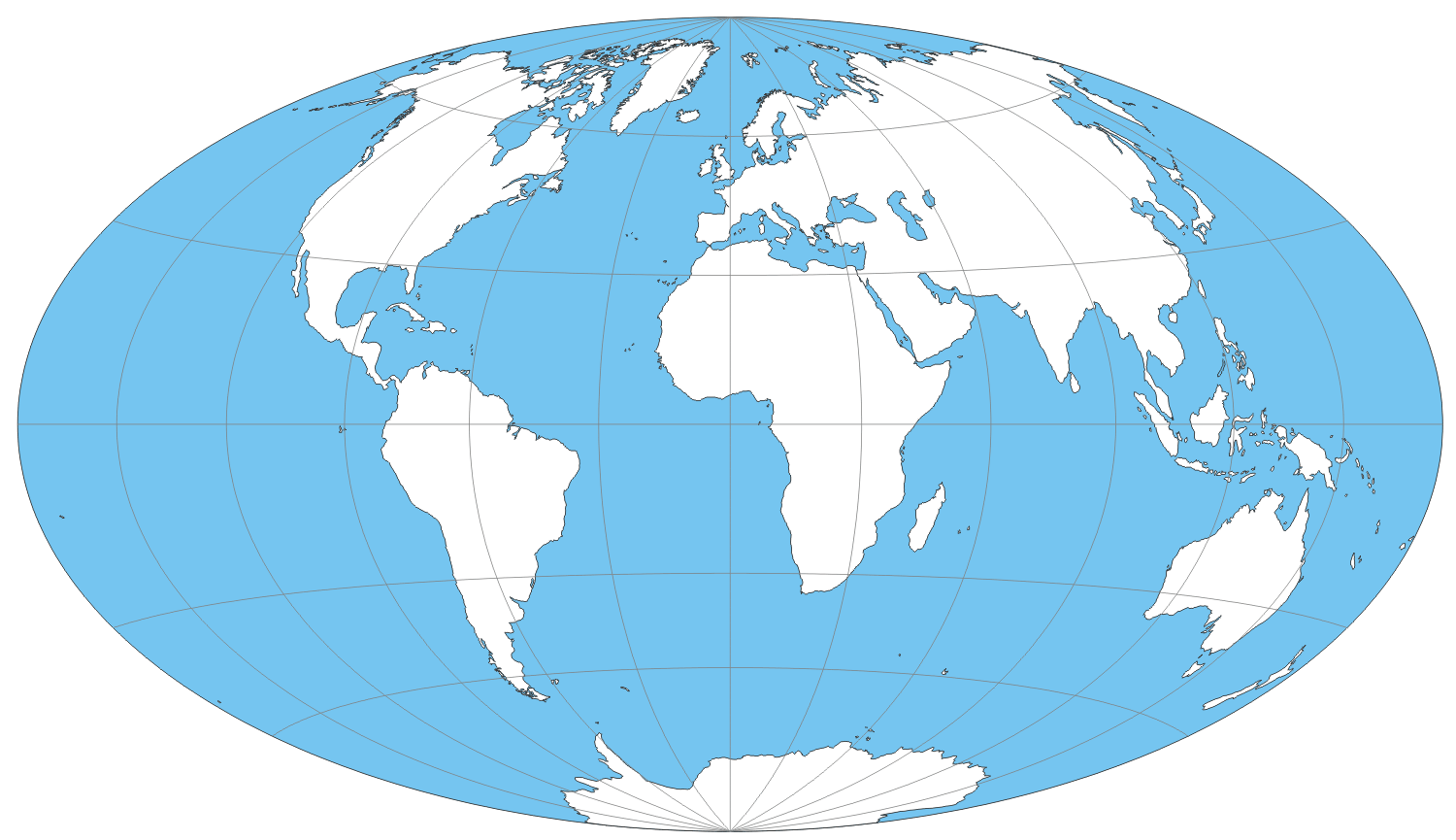 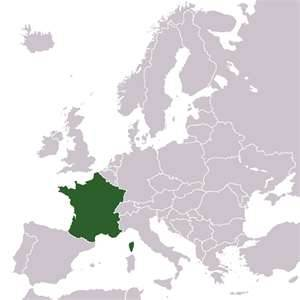 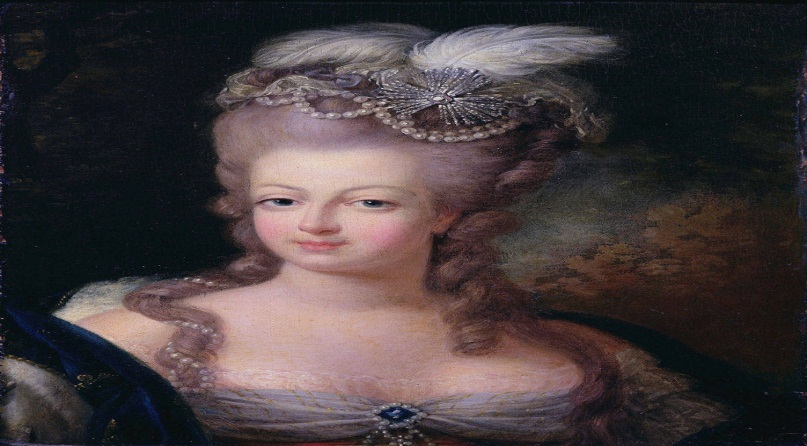 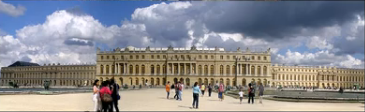 Estate System- Before the revolution, the estates were the social class
1st Estate – the clergy
  150,000
  owned 15% of the land
  paid no taxes
2nd Estate – the nobility
  350,000
  owned 20% of the land
  paid very few taxes
3rd Estate – everyone else
  22,500,000- 98% pop
  bourgeoisie (middle class) – 8%
  sans-culottes (urban workers)
  peasants (farmers)
Ms. Ramos
The Three estates
http://www.zunal.com/myaccount/uploads/three_estates_pic.jpg
Ms. Ramos
Louis XVI (1774-1792)
Good-natured  but weak and indecisive
Limited intelligence
Lacked self confidence
http://belgianbeershrimper.wordpress.com/people/louis-xvi/
Ms. Ramos
Marie Antoinette
Hapsburg princess
Frivolous, meddlesome, and tactless
http://history.howstuffworks.com/european-history/french-revolution.htm/printable
Ms. Ramos
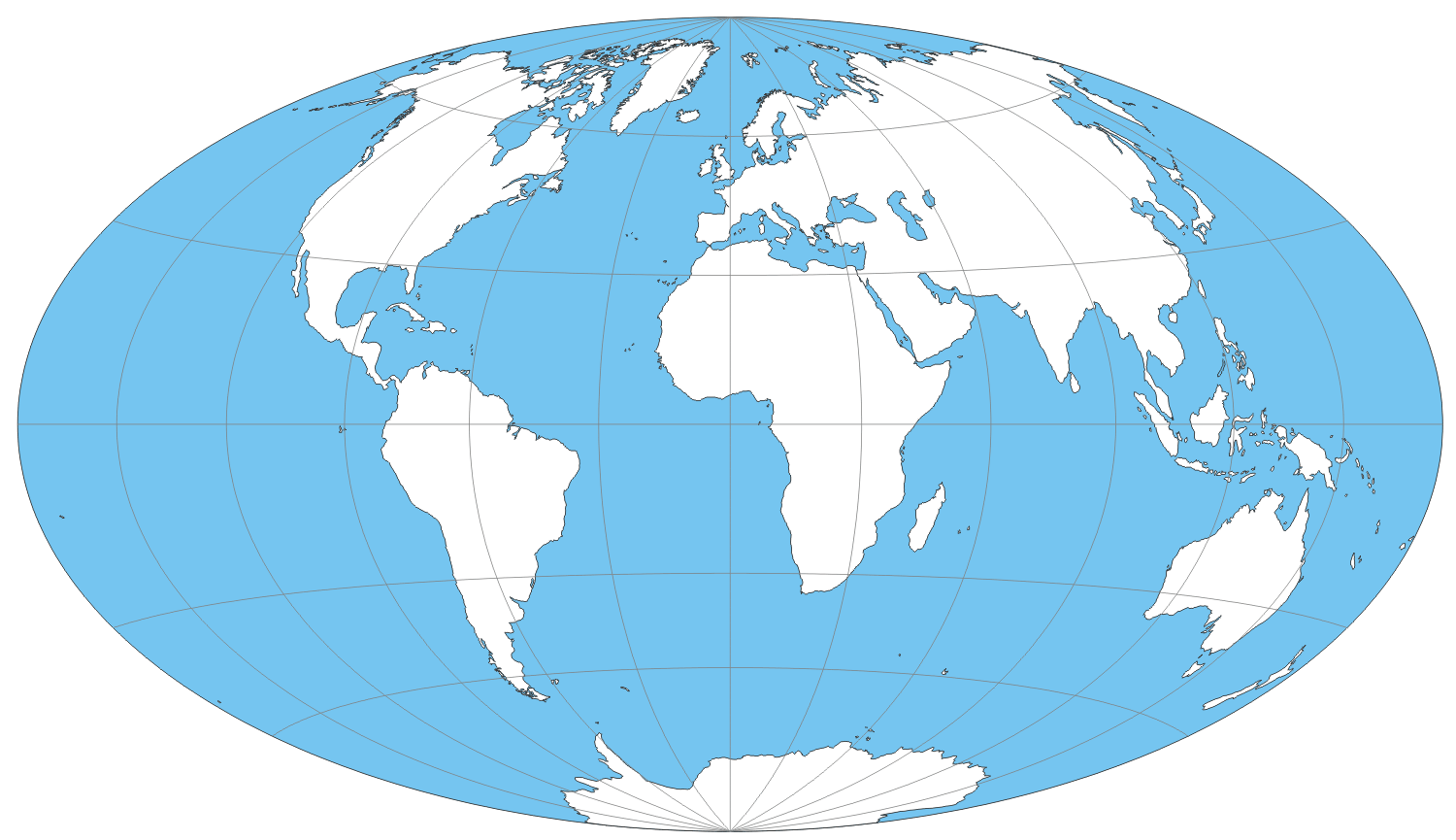 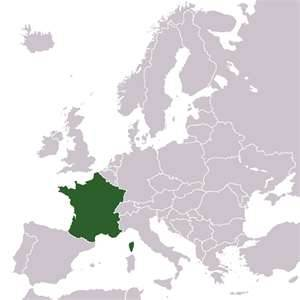 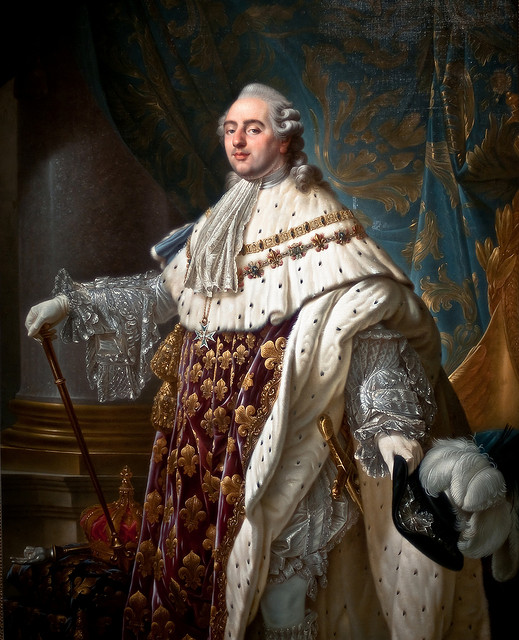 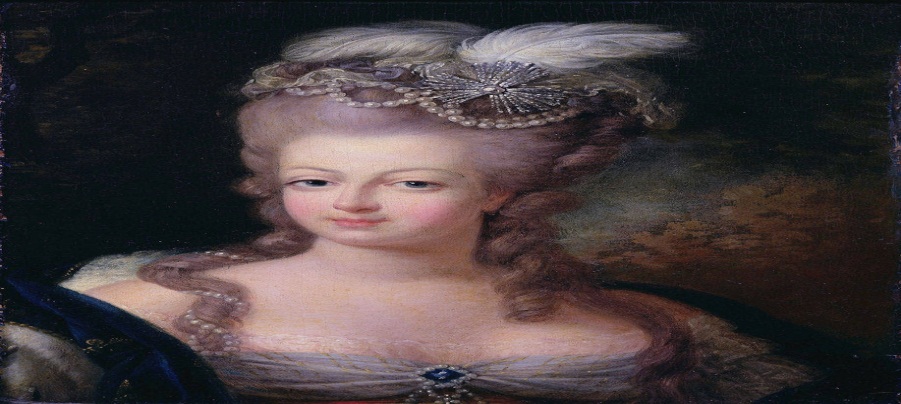 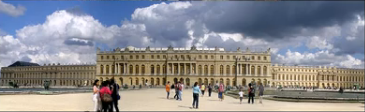 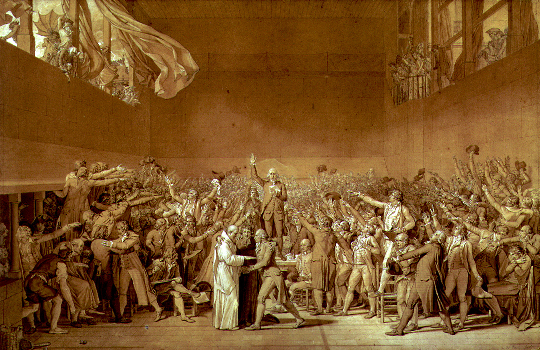 Convocation of Esates
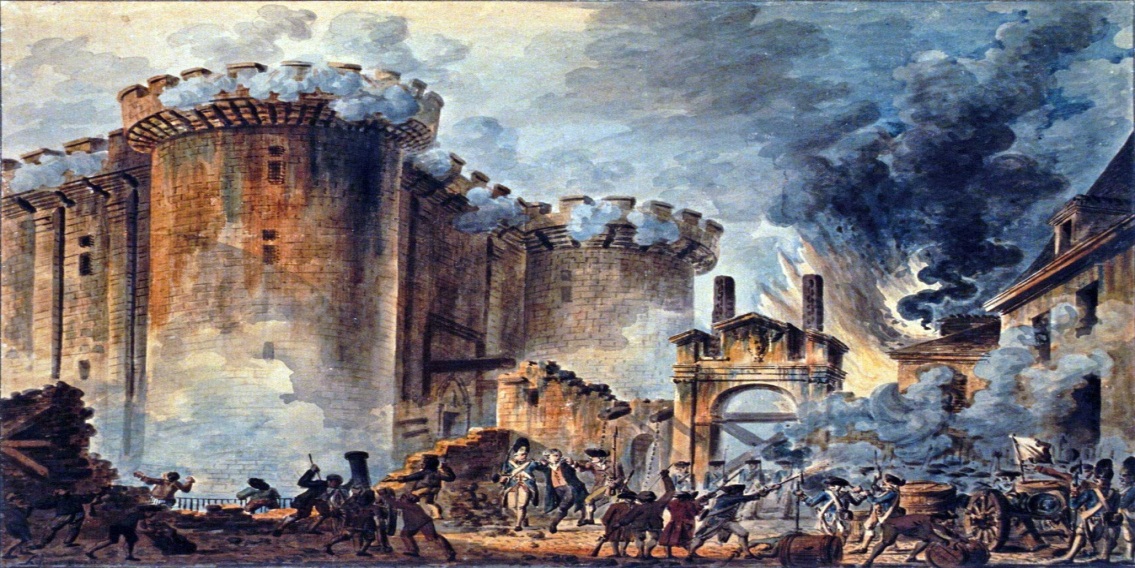 The Tennis Court Oath
The storming of Bastille
Fiscal (Economic)Crisis
The reason why France was ‘poor’ was because of
 excessive spending of King Louis XVI.
7 Yrs War & American Revolution
Bad harvest
Failed reforms of Necker(financial advisor)
Ms. Ramos
The French Revolution
The French were greatly influenced by the American Revolution
Revolutionary Beliefs:Liberty, Equality, & Fraternity
The radicals supported the idea of a democracy where all males could vote on the ideals of "liberty, equality, and fraternity"
Individual liberty
Demanded civil equality for all
Concept of fraternity which means all citizens regardless of social class, region, or religion share a common fate in society
Ms. Ramos
Summary
Ms. Ramos
Stage 1
National Assembly
Ms. Ramos
Tennis Court Oath
June 20, 1789
Members of Third Estate declared themselves ‘National Assembly’
Attempted to draft a new constitution.
http://history.howstuffworks.com/european-history/french-revolution.htm/printable
Ms. Ramos
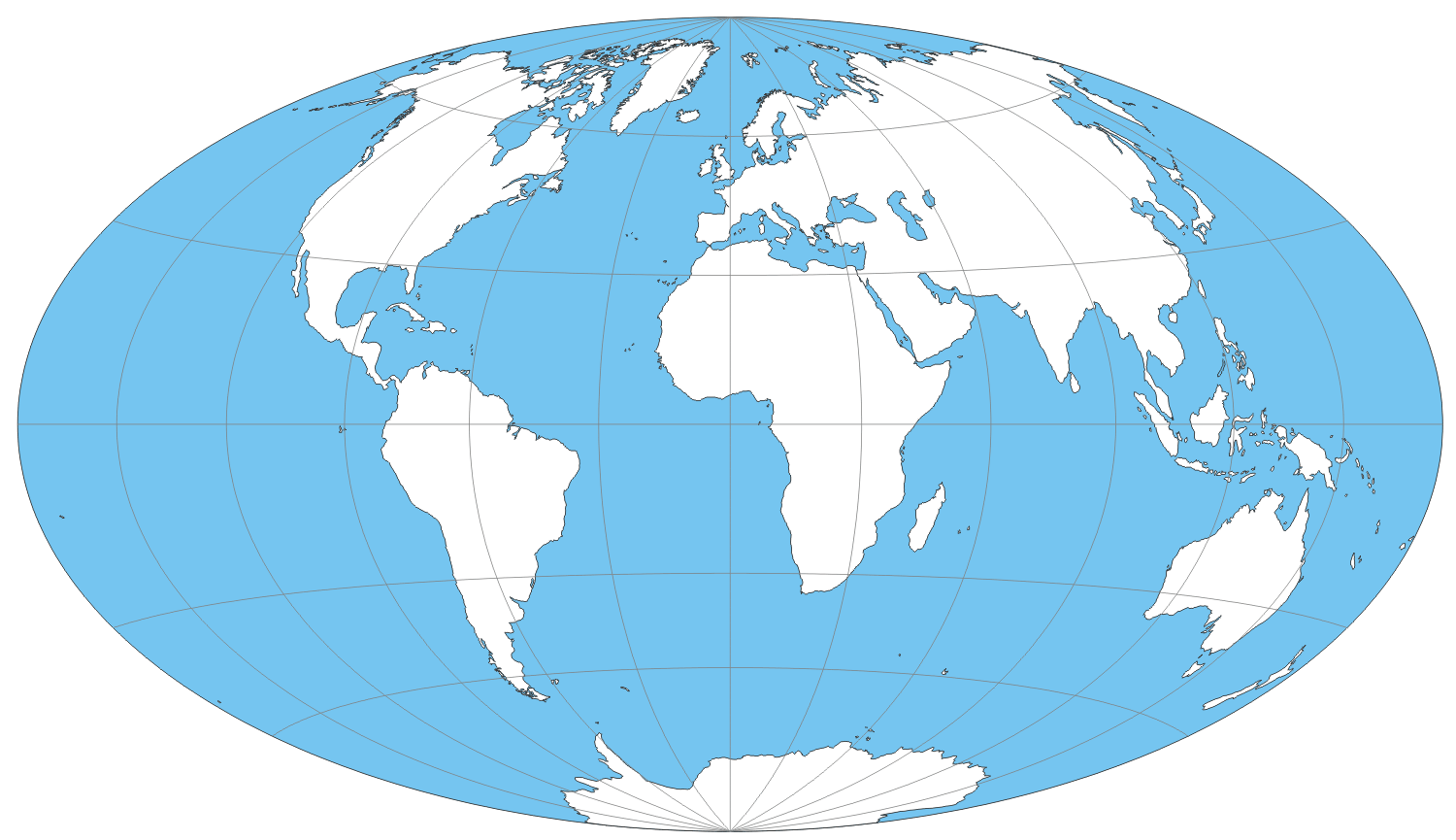 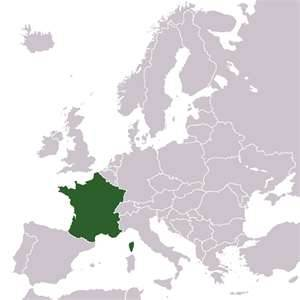 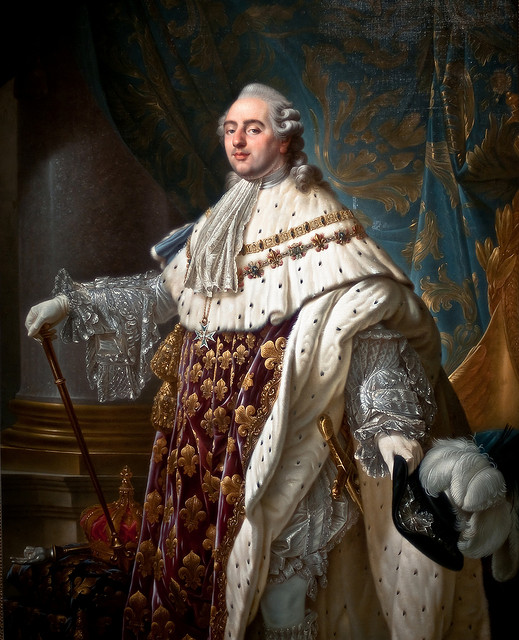 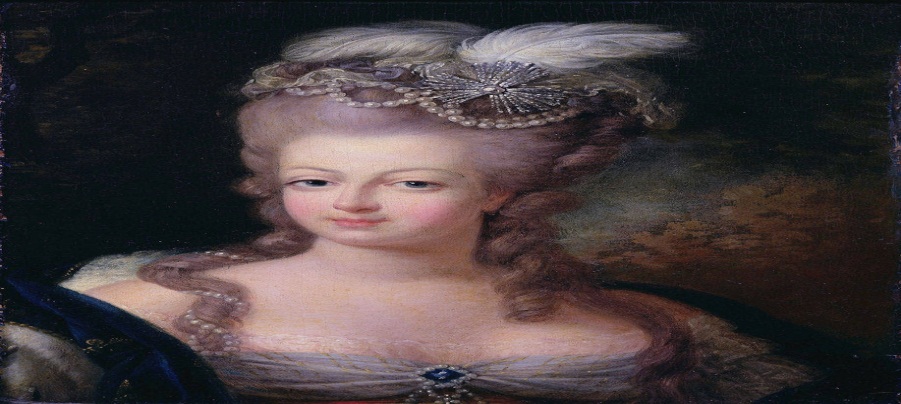 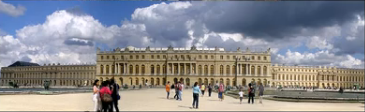 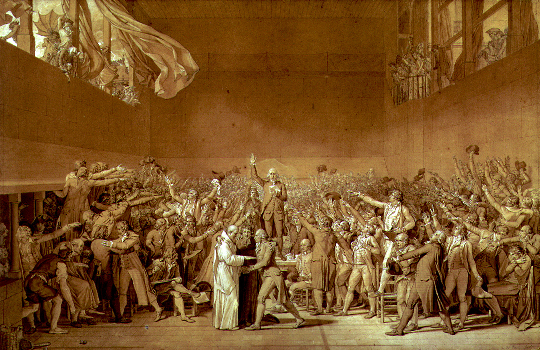 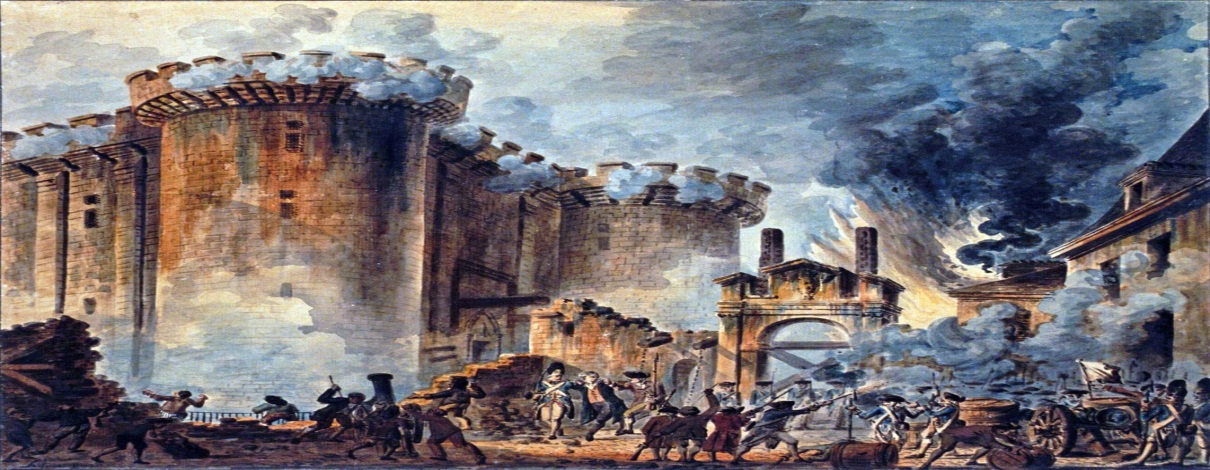 Storming of the Bastille
When the 3 estates were still meeting and working out the constitution, the king sends his army into Paris to terrorize the Parisians. Angered parisians attack the Bastille(prison)
http://history.howstuffworks.com/european-history/french-revolution.htm/printable
Ms. Ramos
Storming of the Bastille
Who: Paris mob
What: attack
When: July 1789
Where: prison
Why: 
To release 7 revolutionarians
To get the weapons that were hoarded in the Bastille.
http://history.howstuffworks.com/european-history/french-revolution.htm/printable
Ms. Ramos
Storming of the Bastille
The fall of the Bastille demonstrated as  the popular protest of the French Revolution.
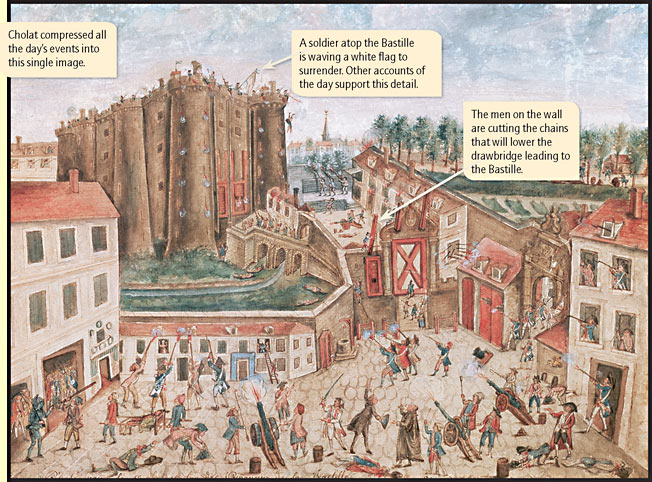 On Aug 1789, the National Assembly voted 
to end feudalism
Abolish tithes(taxes)
end special privileges of the nobles and the clergy.
Declaration of the Rights of Man and the Citizen
Women
Slaves
How to impose laws
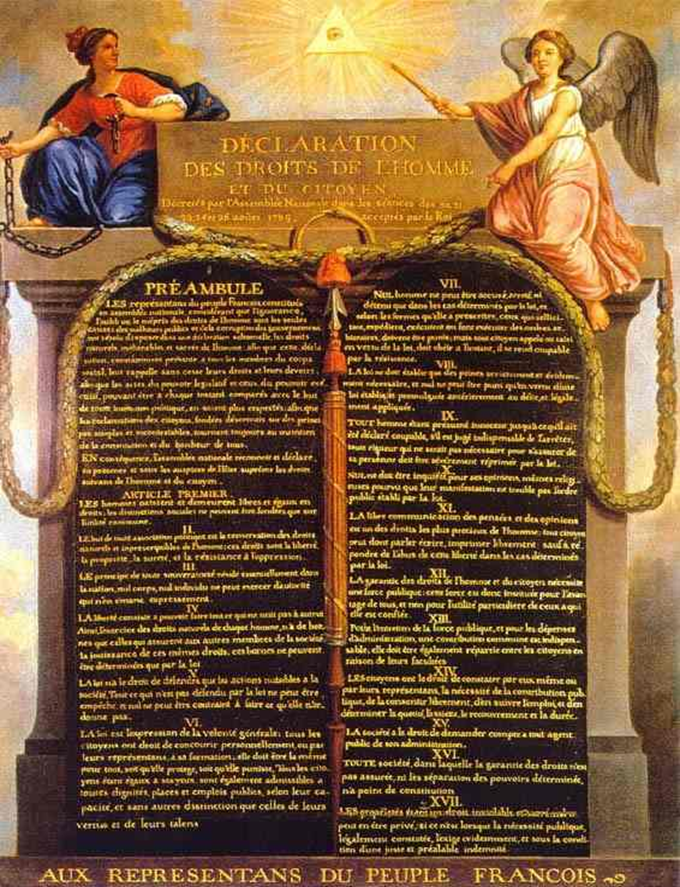 http://www.lemaze-studio.com/canvas/351002-1342882.htm
NEW
Ms. Ramos
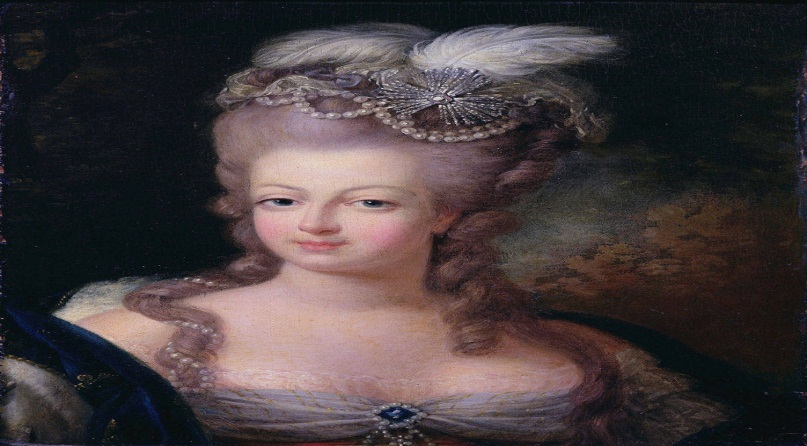 http://history.howstuffworks.com/european-history/french-revolution.htm/printable
On October 5, 1789 mob of women marched from Paris to Versailles
Motivated by famine
Forced royal family to move to Paris
Ms. Ramos
Summary
After the French Revolution, the reign of Louis XVI went from an absolute monarchy to a constitutional monarchy.  The establishment of the Declaration of the rights of man and Citizen, a constitution for France, gave power to the 3rd estate.
Stage 2
Limited Monarchy
Ms. Ramos
Constitutional France
National Assembly passed more than 2,000 new laws. (Third Estate)
1791: first constitution, based on a separation of powers. 
elected assembly = legislative branch 
Courts-judicial branch & King- executive branch
people finally had a say in their govt
Ms. Ramos
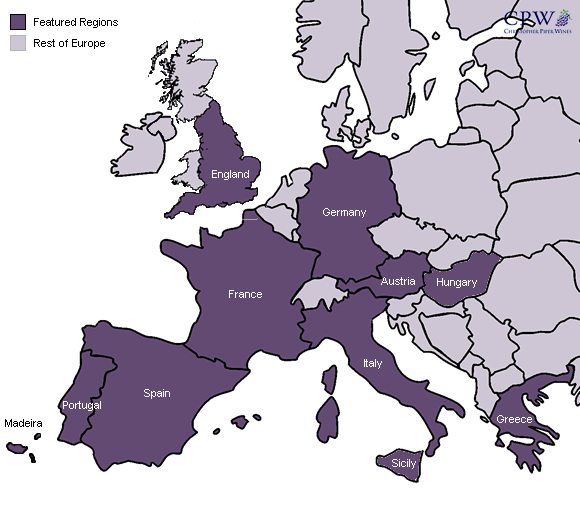 Emmigration of the Nobles
Flight of the King
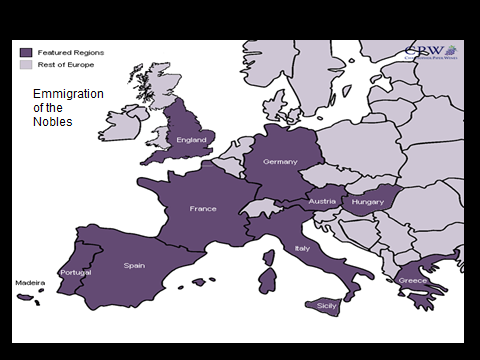 http://www.photographersdirect.com/buyers/stockphoto.asp?imageid=2282791
June 1791 the royal family flees, but is returned to Paris
Weakens support for monarchy.
Ms. Ramos
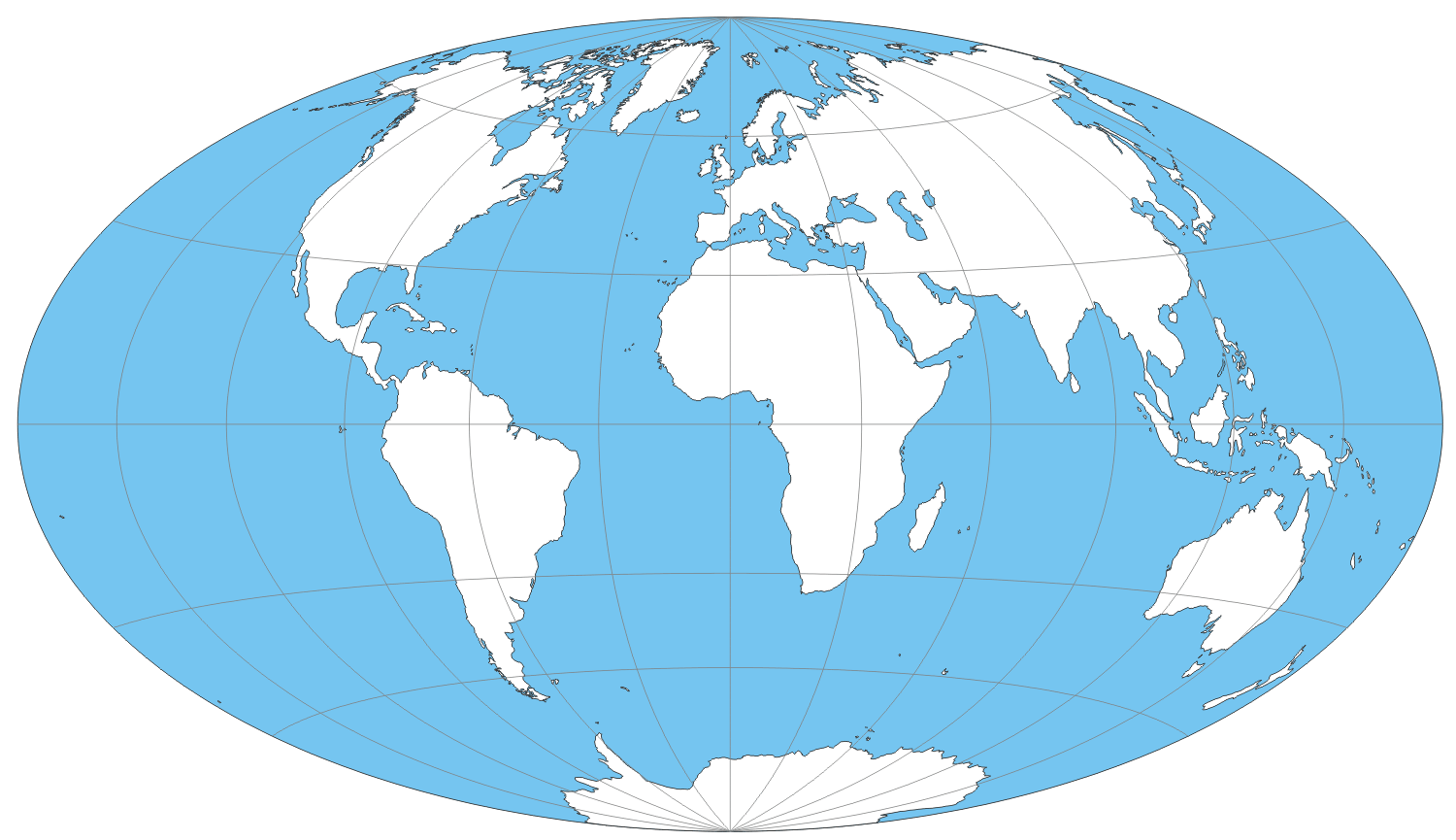 Austria’s Reaction –King Leopold
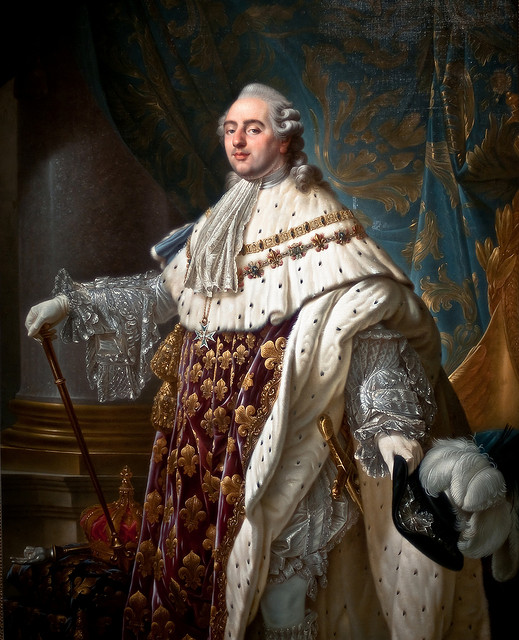 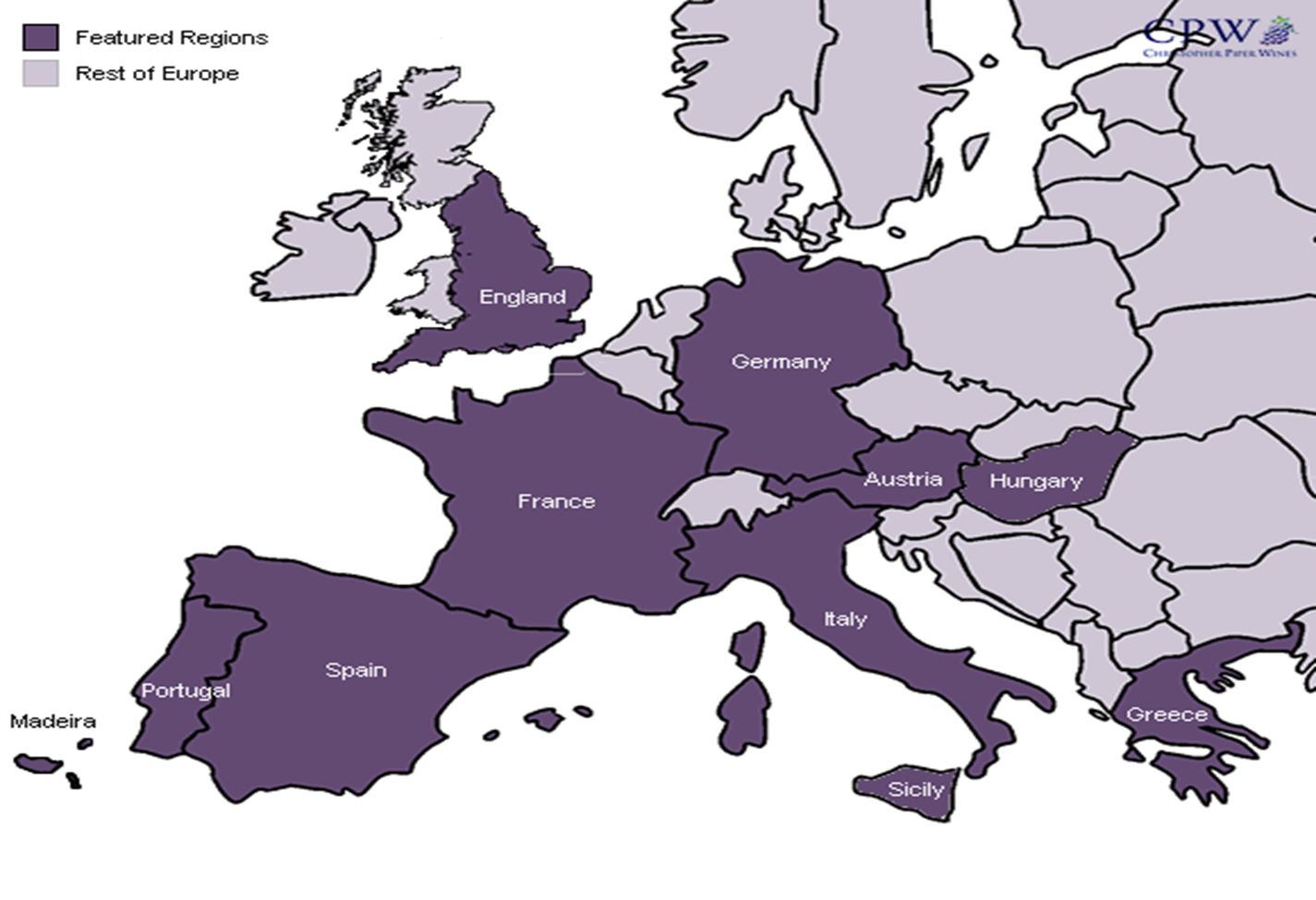 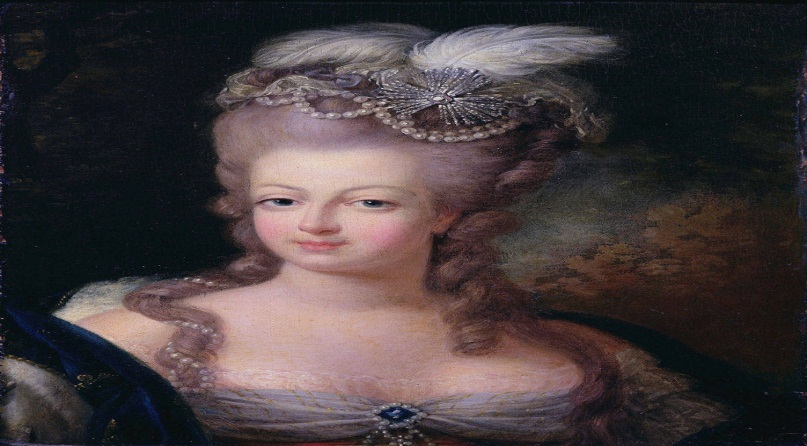 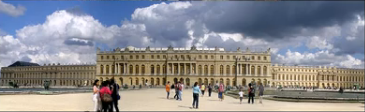 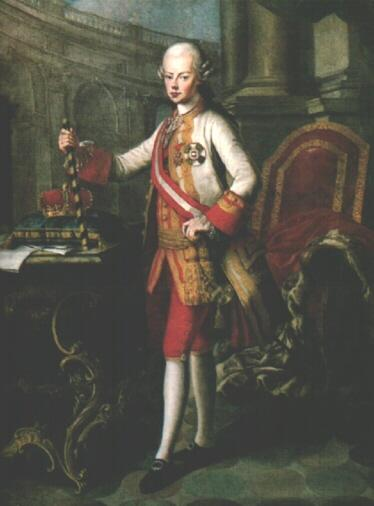 Austria’s reaction – King Leopold
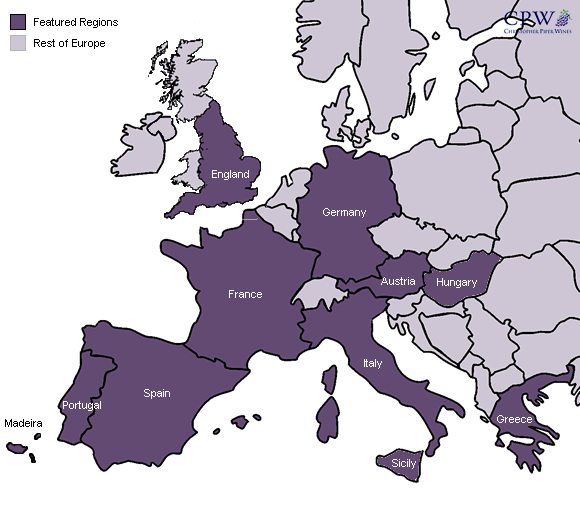 Prussian and Austrian armies moved to take France
Citizen-soldiers drive them out of France
Radical reformers wanted toremove the King & est a new republic
Angry mobs attacked the King’s Palace
They soon became prisoners of the new government.
Ms. Ramos
The National Assembly became the National Convention & abolished the constitution- France became a republic.
Ms. Ramos
http://www.law.umkc.edu/faculty/projects/ftrials/louis/louisxvilinks.html
National Convention found Louis the XVI of treason & executed him
Ms. Ramos
Stage 3
Radicals and the reign of Terror
Ms. Ramos
Guillotine
http://franceshunter.files.wordpress.com/2010/06/b7e92b81a1c9d779060565cb2ce563bf.png
Ms. Ramos
Reign of Terror
The Committee of public safety carried out the Reign of Terror. The leader of the Reign of Terror was Robespierre
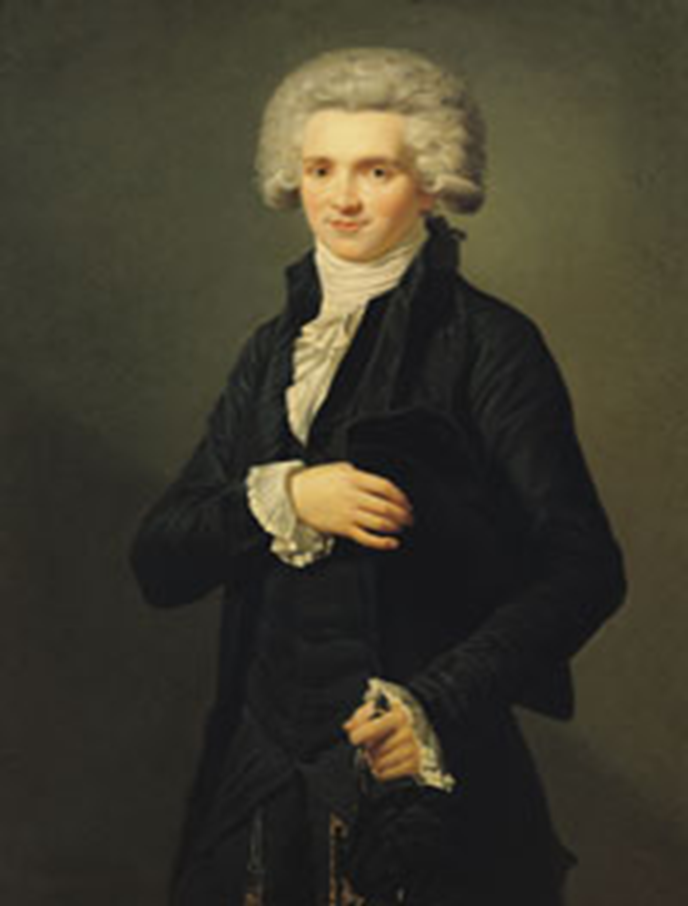 http://worldhistoryatyhs.wikispaces.com/French+Revolution
King Louis would be one of 1,000s of victims of the Reign of Terror
Ms. Ramos
http://www.law.umkc.edu/faculty/projects/ftrials/louis/louisxvilinks.html
Marie is executed too
Ms. Ramos
Marie Antoinette's last inscription in her prayer book, which reads, "My God, have pity on me! My eyes have no more tears to cry for you my poor children; adieu! adieu!"
http://history.howstuffworks.com/european-history/french-revolution.htm/printable
Ms. Ramos
The Terror
As many as 40,000 people were executed 
It was said the blood ran ankle deep in the heart of Paris
http://tvtropes.org/pmwiki/pmwiki.php/Main/ReignOfTerror
Ms. Ramos
The Terror Ends
As the threat of foreign invasion declined, many of the moderates argued that the Terror had gone to far 
Robespierre’s enemies executed him and 12 of his followers and ended the terror.
Ms. Ramos
Stage 4
The Directory
1795-1799
Ms. Ramos
The Bourgeois (middle class)then formed the Directory, which tried to restore order in France
Ms. Ramos
Moderate constitution
Riots suppressed
Corrupt leadership
Chaos threatened
Ms. Ramos
Stage 5
Napoleon
Ms. Ramos
Ms. Ramos
http://worldhistoryatyhs.wikispaces.com/French+Revolution